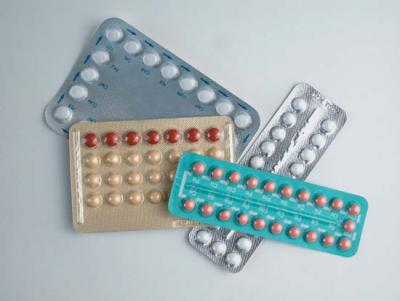 Anormal Uterin Kanamada Oral Kontraseptiflerin Kullanımı
Doç.Dr.Fisun Vural
Sağlık Bilimleri Üniversitesi, 
Haydarpaşa Numune SUAM
TJOD Anadolu, 22.12.2019
Anormal Uterin Kanama
Uterus korpustan kaynaklanan anormal DÜZEN, HACİM, SIKLIK ve SÜREdeki kanamalardır (FIGO)
Jinekoloji polikliniğine başvuruların 1/3 ‘ünü AUK oluşturur.

En fazla (%70) reprodüktif dönemin başlangıcında (menarş sonrası) ve sonunda (perimenopozal dönem) görülür. 

Geriye kalan, %30 kadarı da reprodüktif dönemde görülür
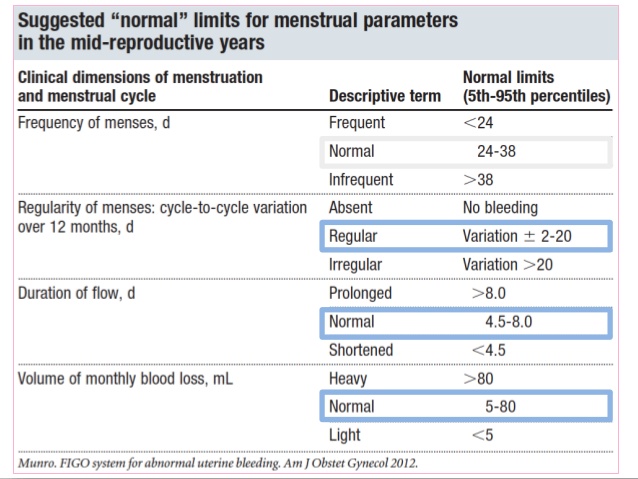 Normal:       24-38 gün/ 4,5-8 gün / 5-80 ml kanama
Yapısal Olan            Yapısal Olmayan
PALM                   COEIN
Munro MG, et al, FIGO classification system (PALM-COEIN) for causes of abnormal uterine bleeding in nongravid women of reproductive age, 
Int J Gynecol Obstet (2011)
Değişen Terminoloji
Ağır Menstrual kanama: Menoraji yerine kullanılıyor. Ovulatuar, siklik, ağır kanama.

Ovulatuar disfonksiyon: AUB-O (nonovulatuar, asiklik kanamalar. Eg: tiroid hst, hiperprolaktinemi, vs)

Intermenstruel kanama: (polip, endometrit) Metroraji yerine kullanılmaktadır.

Disfonksiyonel uterus kanaması” yerine
    • “Koagülopati” • “Endometriyum disfonksiyonu” • “Ovulatuvar bozukluklar

Terim olarak “menorrhagia” ve “disfonksiyonel uterus kanaması (DUK)” bırakılmalıdır
AUK Tipleri
Kronik AUK son altı ayın çoğunda oluşan, uterus korpusundan kaynaklanan hacim, düzen, ve/veya zamanlama olarak düzensiz kanamalar 
   • acil müdahale gerektirmez  
Akut AUK ise klinisyenin gözünde daha fazla kan kaybının önlenmesi gereken ağır kanamadır 
    •müdahale gerekir
AUK ‐ Yaklaşım
1. Etyolojinin belirlenmesi 
   (PALM‐COEIN) – Öykü, fizik ve pelvik muayene, laboratuvar, görüntüleme 
Temel Laboratuar:
 B HCG, Hemogram,  TSH, PRL 
  (Eğer koagülopati şüphesi varsa: PT, PTT, Vwf, ristosetin faktör, Faktör VIII, Fibrinojen)

2. AUK’da malignitelerin ve pelvik patolojiler dışlanması
Koagülopati Araştırması?
Menarştan beri devam eden 
aşırı menstruel kanama

Aşağıdakilerden 1 tanesi:
Postpartum kanama
Cerrahi ile ilişkili kanama
Diş tedavisi ile ilişkili kanama                 Hematoloji kons 
Aşağıdakilerden 2 tanesi:
Ayda 1-2 defa epistaksis 
Ayda 1-2 kez morarma
Sık sık diş eti kanaması
Ailede kanama öyküsü

Modified from Kouides PA, Conard J, Peyvandi F, Lukes A, Kadir R. Hemostasis and menstruation: appropriate investigation for underlying disorders of hemostasis in women with excessive menstrual bleeding. Fertil Steril 2005;84:1345–51
AUK’da Endometriyal Örnekleme
>45 yaş  :  yapılmalı

< 45 yaş: 
              Karşılanmamış östrojen    (obezite, PKOS) 
             Persistan kanama 
             Tıbbi tedaviye rağmen devam eden kanama

 ACOG Committee Opinion No: 557, 2013 (güncelleme: 2019)
Anormal uterus kanamalarında:
(AUB-E):endometrium
(AUB-O):ovulatuar disfonksiyon
(AUB-C):koagülopati
ve bazı leiomyom ile adenomyozis olgularında medikal tedavi ilk seçenektir.

     The current status of hormonal therapies for heavy menstrual bleeding Heikinheimo O et al. Best Practice and Research clinical Obstet and Gynecology 2017
AUK – Tedavi Hedefleri
Kanamayı kontrol altına almak, sonrasında kronik uterin kanamaları önlemek 
Kontrasepsiyon ya da fertiliteyi sağlamak 
Anemiden ve gereksiz cerrahi müdahalelerden korumak 
Yaşam kalitesini artırmak
Tedavi yönteminin seçimi
Yaş
Fertilite arzusu
Medikal durumlar
Hasta tercihi, beklentileri
Tedavi yan etkileri
Maliyet
AUK Tedavi
MEDİKAL TEDAVİ
CERRAHİ TEDAVİ
I. HORMONAL TEDAVİ
 KOK
LNG-IUD
Progesteron

II. NSAID

III.Treneksanamik asit
Endometrial ablasyon
HS polipektomi, myomektomi
Histerektomi
AUK
Gebelik istemi VAR



Trenaksenemik asit
NSAID
YOK


levonorgestrel IUD
KOK 

           (KOK kontrendike ise)
           Trenaksenemik asit
           NSAID
Kombine Hormonal Kontraseptifler
Progestin komponenti – Ovulasyon supresyonu sağlar ve ovaryen streoidogenezisi inhibe ederek endometrial atrofi yaratır
Östrojen komponenti – Siklus kontrolu sağlar; endometriumu destekler 
Hastaların % 50‐70’inde kanama miktarını azaltır.
Hangi gruba KOK verelim?
> 35 yaş, > 15 adet sigara günlük
Hipertansiyon ( > 160/100 mmHg)
VTE
İskemik kalp hastalığı
CVD
CVO                                                                                                   DİKKAT
Meme kanseri
Dekompanse siroz
Auralı migren
Nefropati, RETİNOPATİ VEYA NÖROPATİ İLE GİDEN dm 
Veya > 20 yıl DM

CDC's Summary Chart of US Medical Eligibility Criteria ,
WHO Medical Eligibility Criteria for Contraceptive Use 2015
AUK da tedavi süresi ?
Hastanın yaşına
Beklentilerine
Altta yatan patolojiye göre belirlenir
Tedavi ortalama 6 ay olmalıdır
KOK kullanamayan şiddetli menstruel kanamada
1. levonorgestrel RİA
2. Yüksek doz progesteron
3. Trenakenemik asit veya NSAIDs
LNG-IUS
FDA tarafından 2009 da aşırı mestrüel kanaması olan kadınlarda kullanımı onaylanmıştır. Beş yıl boyunca hem tedavi edici hem kontrasepsiyon sağlayıcı bir seçenek olarak kullanılabilir. 
Aşırı menstrüel kanaması olan kadınlarda Menstrüel kan akımını 3 ay sonra %83 ve 12. ayda %97 azaltır. 
Mansour D. 2007, Kaunitz AM. 2009
Progestinler
Siklik progesteron kullanımı yılllardır kullanılagelmiş  tedavilerdir.
 Luteal 10-14 gün progestan kullanımını AUK tedavisinde yeri yoktur

Sadece Progesterone içeren Kontraseptifler Kendileri de sık ara kanama yaptıkları için AUK tedavisinde ilk seçenek değildirler.
%20 vakada amenore yapabilir.
Uzatılmış progestin tedavisi (5-26) 
2.5-10 mg MPA, 2,5-5 mg of NETA, micronised P 200- 400 mg günlük
Uzun dönem kullanımı zayıf estrojen azlığına bağlı yan etkiler belirgin, 3 aydan fazla devam etme oranı %22 
      Abu Hashim H contraception 2012

Uzun dönem kullanımı sonunda oluşan estrojen eksikliği kemik kaybına yol açar ve adolesan, perimenopozal kadında kullanımı sınırlıdır.
Treneksamik Asit
Antifibrinolitik etki. Plasminojenden plasmin oluşumunu kompetitif olarak bloke eder. FDA onayı var. 

 Kanama miktarını azaltır (%30-55). Akut ve kronik AUK da kullanılabilir. 

1960 lardan beri kullanımı olan bir ilaç. TROMBOEMBOLİ riski mevcut.

Yan etkiler:
Tromboemboli riski ( özellikle  eş zamanlı KOK kullanımında dikkat)
Bozulmuş renk görüşü
DOZ: 500 mg tb (3x1) / 5 gün

ÖNERİ:  gebelik planlayan veya hormonal ilaç kullanamayanlarda SADECE KISA süreli kullanım. (Expert opinion)



James AH, Kouides PA, Abdul-Kadir R. Eur J Obstet Gynecol Reprod Biol 2011;158:124–34
NSAIDs
Mefenamik asit: 500 MG (3X1)
Naproksen: 500 mg ( 3 saat arayla 2 doz) sonra 2x500 mg günlük doz
Ibuprofen:600 mg/ gün

 NSAID > plasebodan daha etkin,ancak trenaksenamik asit veya LNGIUD kadar etkin değil.
Non-steroidal anti-inflammatory drugs for heavy menstrual bleeding. Lethaby A, Duckitt K, Farquhar C 
     Cochrane Database Syst Rev. 2013;
HRT kullanılabilir mi?
Kontrasepsiyon için başka yöntem kullanan, OBEZ ve HİPERTANSİF grupta, 5mcg EE+ 1mg noretindron 28 tb kullanım perimenopozal dönemde olabilir.
Estradiol valerate/dienogest
FDA tarafından AUK da organik patolojilere bağlı olmayan Aşırı menstrüel kanamalarda onaylanmış tek KOK

2 siklustan itibaren menseslerde %88 azalma
sağlar.
Estradiol Valerat ve Dienogestin Özellikleri
Dienogest 

     farmakolojik olarak nortestesteron ve progesteron özellikleri taşır.
Estradiol Valerat(EV), 
17β-estradiol (E2) esteridir. 
EV ve E2 farmakokinetiği ve farmakodinamiği benzerdir. 
2 mg EV= 1.5 mg E2 eşdeğerdir
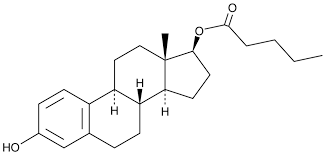 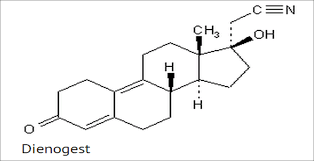 ester
17β-estradiol (E2)
E2V Hydrolysis to E2
Estradiol valerate
GI tract
Estradiol
V
E2
E2
E2
E2
E2
E2
E2
E2
V
V
V
Liver
Estriol
Estrone
Estrone sulfate
V
E1S
E1S
E1
E1
CO2 and H2O
E3
E3
EV+DN: AUK tedavisinde etki mekanizması
Dienogestin güçlü antiproliferatif etkisi
Normal menstruel siklustakine benzer hormon dozları
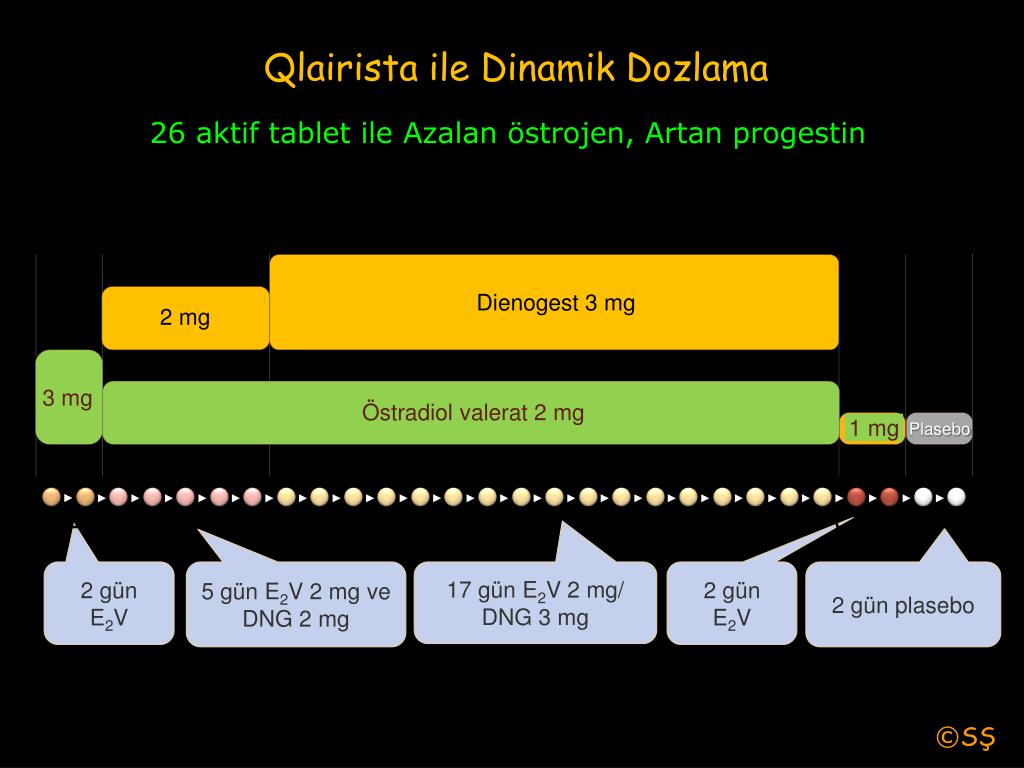 Hormon içeren 26 adet ve hormon içermeyen 2 adet film kaplı tablet- DİNAMİK DOZ
3 mg estradiol valerat içeren 2  koyu sarı tb
2 mg estradiol valerat ve 2 mg dienogest , 5 kırmızı tb
2 mg estradiol valerat ve 3 mg dienogest , 17 açık sarı tb
1 mg estradiol valerat içeren 2 adet koyu kırmızı  tb 
2 adet beyaz renkli tb (hormon içermeyen)
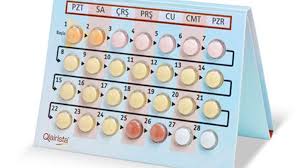 Neden Estradiol Valerat ?
• EE yan etkilerden sorumlu
    –Karaciğer metabolizması üzerine etki
   –Venöz thromboemboli riskinde artış (VTE)
   –Lipid seviyeleri ve kan basıncı üzerine etki
• Karaciğer üzerine olan etkilerin etinil grup ile
ilgili olduğu düşünülüyor
EE ve EV nin biyolojik etkilerinin karşılaştırılması
DİENOGEST: Antiandrojenik-Antimineralokortikoid
18
16.7
16
14
12
10
Uterotropic index*
8
6.8
6
5.0
4
3.0
2.9
1.3
1.5
2
0.4
0
Dienogest
Gestodene
Desogestrel
Norgestimate
Norethisterone
Levonorgestrel
Cyproterone acetate
Chlormadinone acetate
Progestinlerin endometrium etkisi
1Oettel M, et al. Eur J Contracept Reprod Health Care 1999;4(Suppl. 1): 2–13; 2Kuhl H. Drugs 1996;51(2):188–215
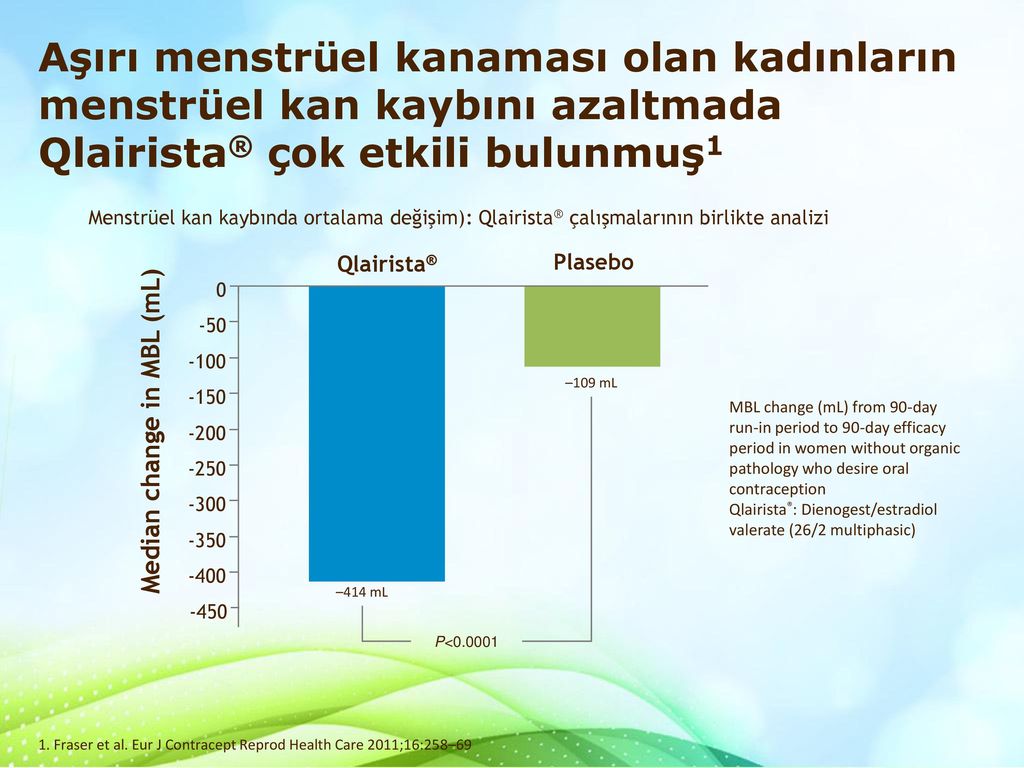 EV+DG                     Plasebo
Contraception. 2009 Bleeding pattern and cycle control with an estradiol-based oral contraceptive: a seven-cycle, randomized comparative trial of estradiol valerate/dienogest and ethinyl estradiol/levonorgestrel. Ahrendt HJ1, Makalová D, Parke S, Mellinger U, Mansour D.
EV+Dienogest
Obstet Gynecol. 2013 Mar;121(3): Nonsurgical management of heavy menstrual bleeding: a systematic review. Matteson KA1, Rahn DD, Wheeler TL 2nd, Casiano E, Siddiqui NY, Harvie HS, Mamik MM, Balk EM, Sung VW; Society of Gynecologic Surgeons Systematic Review Group
Goal: evidence-based guideline on non-surgical treatment decision-making for AUB-O and AUB-E.


LNG-IUD > COC , antifibrinolitik > NSAIDs
Combined hormonal contraceptives for heavy menstrual bleeding Lethaby A, Wise MR, Weterings MAJ, Bofill Rodriguez M, Brown J, Şubat 2019
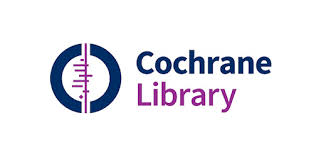 COC X Placebo X other medical agents
COC, with a step-down oestrogen and step-up progestogen regimen, improved response to treatment (return to menstrual 'normality') (OR22.12, 95% CI 4.40 to 111.12; 2 trials; 363 participants; I2 = 50%; moderate-quality evidence), and lowered MBL (OR 5.15, 95% CI 3.16 to 8.40; 2 trials; 339 participants; I2 = 0%; moderate-quality evidence) when compared to placebo.
The LNG IUS was more effective than COCP  in reducing MBL (OR 0.21, 95% CI 0.09 to 0.48; 2 trials; 151 participants; I2 = 0%; low-quality evidence)
Two studies found that a type of COCP, containing estradiol valerate and dienogest, reduced HMB and improved quality of life and haemoglobin levels when compared with placebo
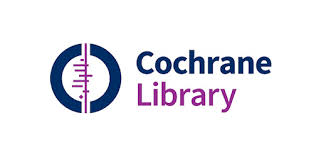 There was insufficient evidence to determine whether the COCP reduced MBL when compared to NSAIDs
Two trials found no evidence of different effects between the oral contraceptive pill or the hormonal vaginal ring. 
Sonuç: LNGIUD> COC > plasebo, diğer tedaviler ile kıyaslanan çalışma kalitesi düşük ve sonuca varmak için yetersiz
Şiddetli Mestruel Kanamada Tedavi
levonorgestrel RİA  >  


EV+DN> KOK ≥  Trenaksenamik asit > NSAIDs
AKUT KANAMADA YAKLAŞIM
1. Hastayı hızla değerlendir. Klinik tablonun şiddetini belirle. 

2. Etyolojiyi sapta

3. Tedavi et
> 40 yaş:
AUB-0 sık. Maligniteyi unutma
13-18 yaş:
Anovulatuar kanamalar (AUB-O) sık. %19 hastada akut AUB koagulapati sekonder hospitalize edilir.
19-39 yaş: 
    yapısal sebepler ön planda (PALM). (ayrıca PCOS, hormon kullanımı)
Akut  AUK
Estrojen kullanabilir
Estrojen kontendike
1.Konjuge estrojen:
25 mg IV, 4‐6 saatte bir -24 saat
2. KOK: 35 mcg (monofazik) 3x1 / 7 gün ( 3 gün içinde %88 kanamayı durdurur)


Koagülopati düşünülmüyorsa HORMONAL TEDAVİ ilk seçenek.
Metroksiprogesteron asetat (MPA): 
       20 mg (3x1)
      (%76 akut kanamayı durdurur)

2.    Trenaksenamik asit 
       ( 1.3gr oral 3x1) 
        ( %20-55 kanamayı durdurur)

3. Intrauterin Foley (26F):30 cc şişirilir
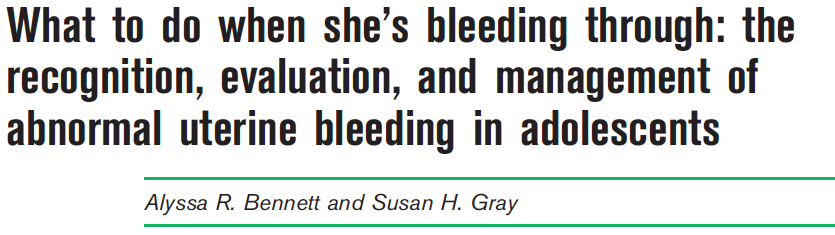 Curr Opin Pediatr 2014.26:413-419
Adolasanda KOK ve LNG-RİA
KOK fertiliteyi ve hedef kemik kitlesini etkilemez
 FFPRHC, Faculty of Family Planning and Reproductive Health Care Clinical Effectiveness Unit. FFPRHC Guideline (October 2004). Contraceptive choices for young people. J Fam Plan Reprod Health Care 2004; 30:237-51.
KOK  boy uzunluğunu etkilemez
Williams C, Creighton S. Menstrual disorders in adolescents: Review of current practice. Horm Res Paediatr 2012;78:135-143.
Adolesanlarda RİA kullanımı güvenli  (ACOG 2007)

American College of Obstetricians and Gynecologists: ACOG Committee Opinion No. 392, December 2007: Intrauterine device and adolescents. Obstet Gynecol 2007; 110:1493

LNG-RİA her yaş grubuna önerilebilir

Hurskainen R et al. Clinical outcomes and costs with the levonorgestrel-releasing intrauterine system or hysterectomy for treatment of menorrhagia: randomized trial 5-year follow-up. JAMA 2004; 291: 1456-1463.
KOK kullanımı sırasında irregüler kanama olursa
Düzensiz kanama en sık KOK bırakma sebebidir. KOK kullanımının ilk 3 ayında olabilir. Sonra giderek azalır (%10, 1 yıl sonunda).  En çok sorulan soru irregüler kanamaların olması kontraseptif  etkiyi azaltır mı ? Hayır.
Ara kanamalarda ne yapalım ?
1. Progestojeni değiştir. Özellikle gestodene, or norethisterone içeren preperatlar avantajlı.
2.Estrojen dozunu değiştir. 20 μg ethinyloestradiol  daha çok ara kanama ile ilşkili. Dozu arttır.
3. İlacın alım şeklini değiştir: Vajinal halkaya geçilebilir.
KOK                       anormal uterin kanaması olan ve kontrasepsiyon isteyen kadınlar için birinci basamak tedavi seçeneği sunar
Sabrınız için teşekkür ederim
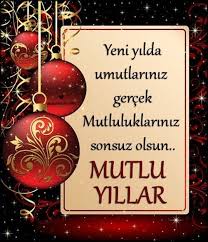